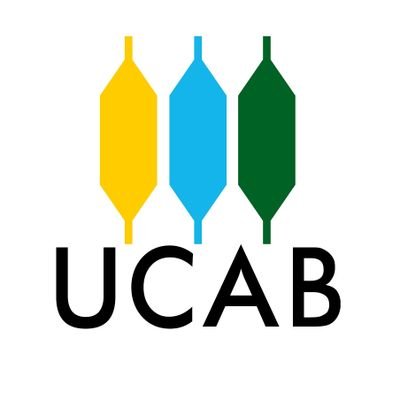 Objetivos del TFC
Msc. Belkis camacaro
Formulación de Objetivos
-La formulación de objetivos, requiere según Hurtado (2005), de claridad por parte del investigador en cuanto a lo que desea lograr y la toma de decisiones para determinar aquellos aspectos de interés en los cuales se va enfocar la investigación y para hacer explícito hasta dónde se quiere llegar.
-En una investigación cuando los objetivos no están claramente expresados, según Hurtado (ob.cit.), el investigador corre el riesgo de perderse en el proceso y lo más lastimoso es que quizás no logre responder adecuadamente a las preguntas de investigación.
Formulación de Objetivos
Todo objetivo de investigación, en opinión de Hurtado (ob.cit.),  debe estar orientado al logro de conocimiento, “sin embargo, es frecuente ver en algunos trabajos de investigación la formulación de objetivos que en realidad no son objetivos de investigación, sino que se refieren a logros a partir de algún otro tipo de actividad humana” (p.2), por ejemplo, las investigaciones documentales, cuyo tipo es documental, pero se la confunde con la fase de revisión documental y en lugar de formular objetivos de investigación se formulan objetivos relacionados con la recopilación y presentación de materiales bibliográficos realizados por otros autores, ya que en según la citada autora, si bien hay un procedimiento de búsqueda de información, el conocimiento no es novedoso, porque reúne e integra un conocimiento ya existente.
Ejemplo
incorrecto
correcto
1.Realizar una revisión teórica de los planteamientos de diversos autores en torno al concepto de epistemología y su importancia en el contexto científico actual.


2. Profundizar en el estudio de las políticas para la educación superior en Venezuela y su importancia en el contexto de la postmodernidad.
1. Analizar  los planteamientos de los autores más recientes en el campo de la investigación, con respecto al concepto de ciencia, a partir de los criterios aportados por los diferentes modelos epistémicos.

2. Analizar las políticas para la educación superior en Venezuela a partir de los criterios de calidad y pertinencia.
Ejemplo
-En el ejemplo anterior, los objetivos incorrectos, de acuerdo a Hurtado (ob.cit.), para lograrlos se requiere de una indagación bibliográfica sistematizada que culmina en planteamientos de diversos autores que luego se presentan de forma organizada, pero no se producir ningún conocimiento diferente al existente.
-En cambio, con los objetivos correctos, se necesita de una investigación documental, en donde el investigador concluye con un conocimiento nuevo, porque las fuentes de las cuales se obtienen los datos para el análisis son documentos.
Relación entre el Objetivo General y el Problema
El objetivo general constituye el logro que permita dar respuesta al problema de la investigación, mas sin embargo, a veces se observa que el investigador formula un problema y el objetivo refleja otra cosa distinta al problema y allí se produce la confusión.
¿Dónde se expresa el Logro de los Objetivos de Investigación?
El logro de los objetivos de investigación deben expresarse en los resultados y en las conclusiones, es decir, que una vez obtenidos los resultados deberán contrastarse con los objetivos y ver en qué medida se alcanzaron los objetivos para luego concluir.
Ejemplo
Objetivo
Conclusión
Describir el grado de comprensión de la lectura que han alcanzado los alumnos de cuarto grado del contexto X.
Los alumnos de cuarto grado, del contexto X, identifican y relacionan significados de las palabras, pero presentan dificultades para emitir juicios personales acerca de un texto escrito.
Objetivos Específicos
-Los objetivos específicos se derivan de las interrogantes de la investigación y éstas a su vez del problema planteado.
-Los objetivos específicos orientan el desarrollo del TFC.
-El logro de los objetivos específicos debe garantizar el logro del objetivos general y solución del problema planteado.
Objetivos Específicos
-No hay un número establecido de objetivos, pero por lo general suelen formularse 4 objetivos específicos.
-Los objetivos se formulan con verbos en infinitivo.
Verbos para Objetivos
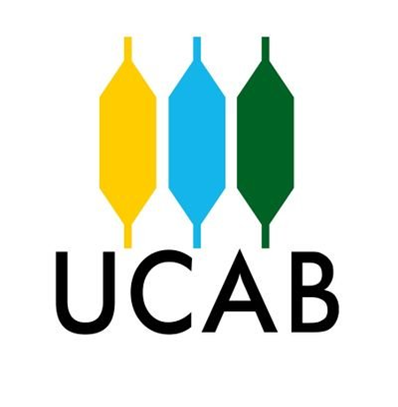